Pathway to Reopening Schools
Rapid Antigen Testing

[Date]
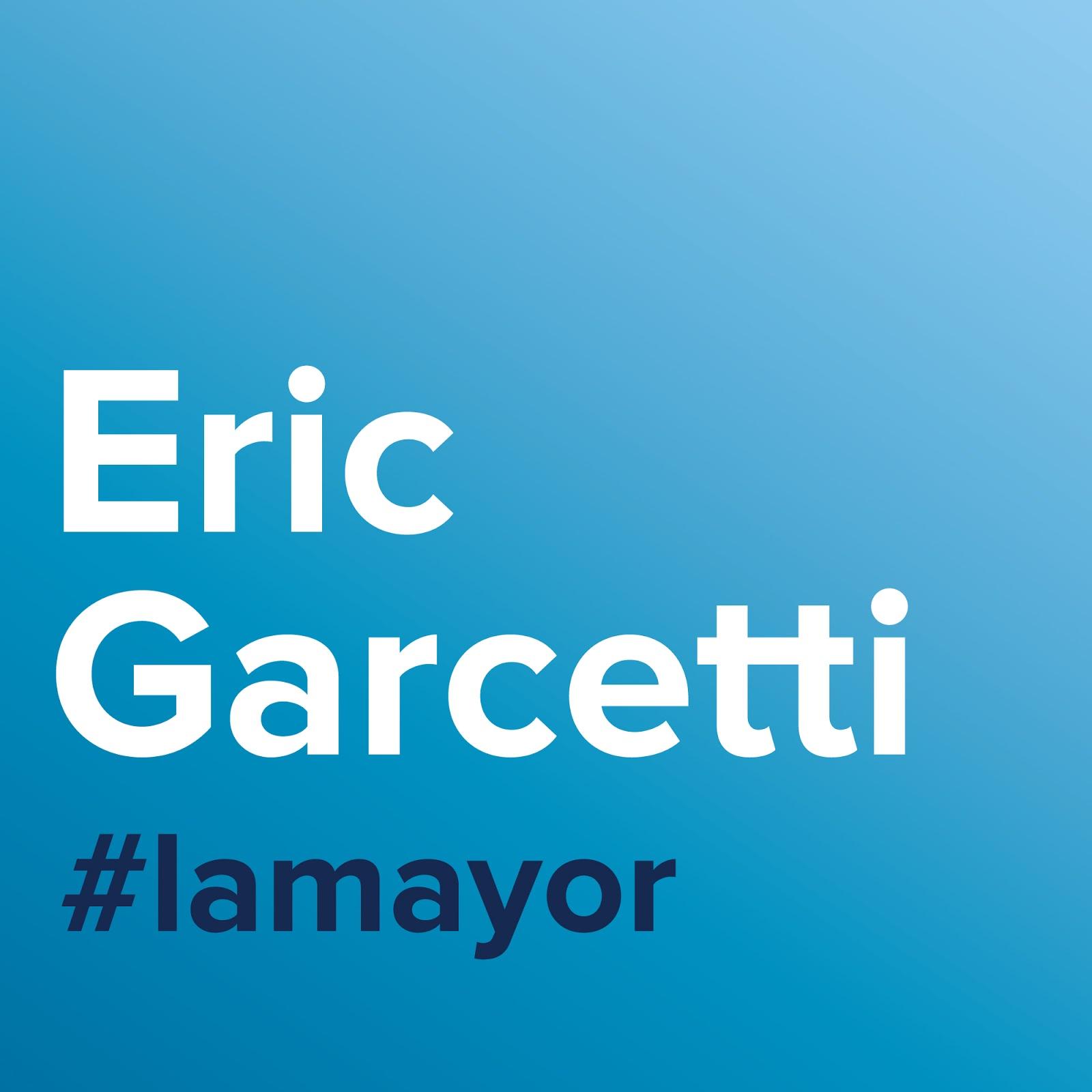 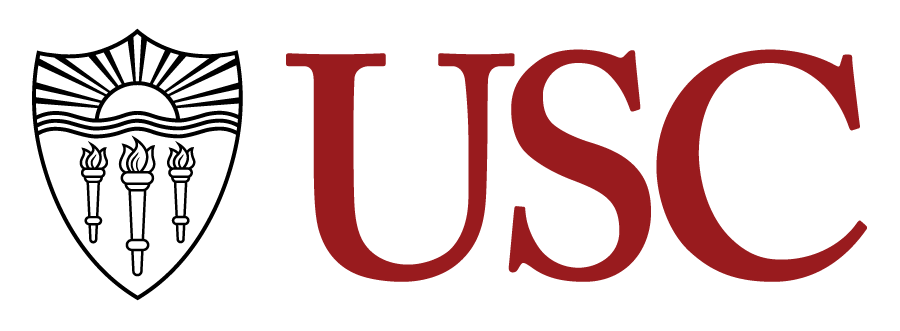 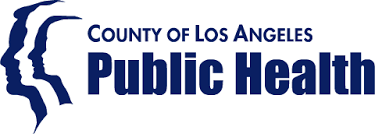 Welcome
In order to develop meaningful plans to reopen schools, we are partnering with the University of Southern California and the Los Angeles County Department of Public Health on a pilot program to better understand the role rapid antigen tests could play in safely reopening our schools.
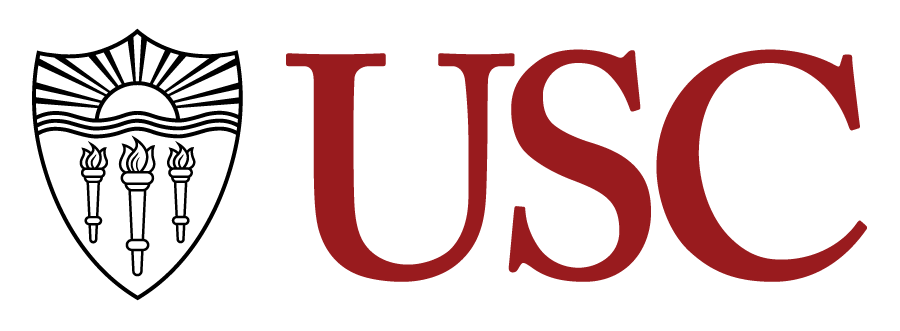 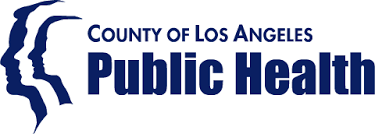 2
Agenda
Rapid Antigen Testing Pilot Overview
Parental Consent process
What to Expect on Testing Days
FAQs
Questions & Feedback
3
Why Rapid Antigen Testing?
Alongside existing public safety measures, such as social distancing, wearing masks, and frequent handwashing, rapid antigen tests may offer a pathway to safely reopen our schools.
Rapid antigen tests are easy to administer – only requiring a shallow nasal swab – and provide results within 15 minutes.
When used regularly, these tests may allow us to to quickly identify and isolate those who are infected with COVID-19, thereby limiting the spread of the virus among students.
4
Rapid Antigen Testing Pilot
To better understand how rapid antigen testing might be used to safely reopen schools, USC is conducting a pilot program with schools in your district. 
The tests will be free and will be offered to students. 
Students will be tested once a week, on different days of the week depending on the student’s school site.
5
Parental Consent
To help us develop plans for safely reopen schools using rapid antigen tests, parents must provide permission for their child to participate in the implementation pilot of these rapid antigen tests for COVID-19. 
Options for providing consent:
Paper copies are available at all school sites
An electronic copy will be shared via email
Only those students with consent forms on file will be tested.
6
[Speaker Notes: *Underscore that we need high participation at sites in order to really develop meaningful insights.]
What to Expect
Student is greeted by staff members who will be conducting the rapid antigen tests
Staff will confirm that student has a consent form on file 
Student’s nasal swab is collected and the 15-minute waiting period begins
Student is asked to wait for results in a supervised, outdoor covered waiting area with markers that are 6 feet apart.
After 15 minutes, staff will review the results. 
Following a negative result, the student is welcomed into the school
Following a positive result, the student will be directed to the quarantine area for pick up
7
FAQs
What happens when a child tests positive for COVID-19?  

The antigen tests will be conducted by a staff member upon your child’s arrival to their High School. If the test result is positive, the site will notify the parent/guardian and procedures will be put in place to safely return the student home or quarantine the student from others. The student will also be given a confirmatory PCR test.

What are the benefits of participating?

Your child’s participation in the rapid antigen testing will help us understand the how and when to test children during an active COVID-19 infection. The results of this study may also inform Los Angeles County’s plans for safely reopening schools for in-person education. Also, test results are quickly established, compared to regular PCR testing (15 minutes vs. 24-48 hours).
8
FAQs
Why might you NOT want your child to participate?

The nasal swab portion of the COVID-19 testing may be uncomfortable.

Does your child have to take part in the rapid antigen testing?

Parents may decide whether or not they would like their child to participate in the rapid antigen testing. If you decide to allow your child to participate in the testing, it should be because you really want your child to participate. You will not lose any services, benefits, or rights you would normally have if you choose not to allow your child to participate.

What if you have questions, suggestions or concerns?

Please contact XXXXXXXXX for additional questions.
9
Questions & Feedback
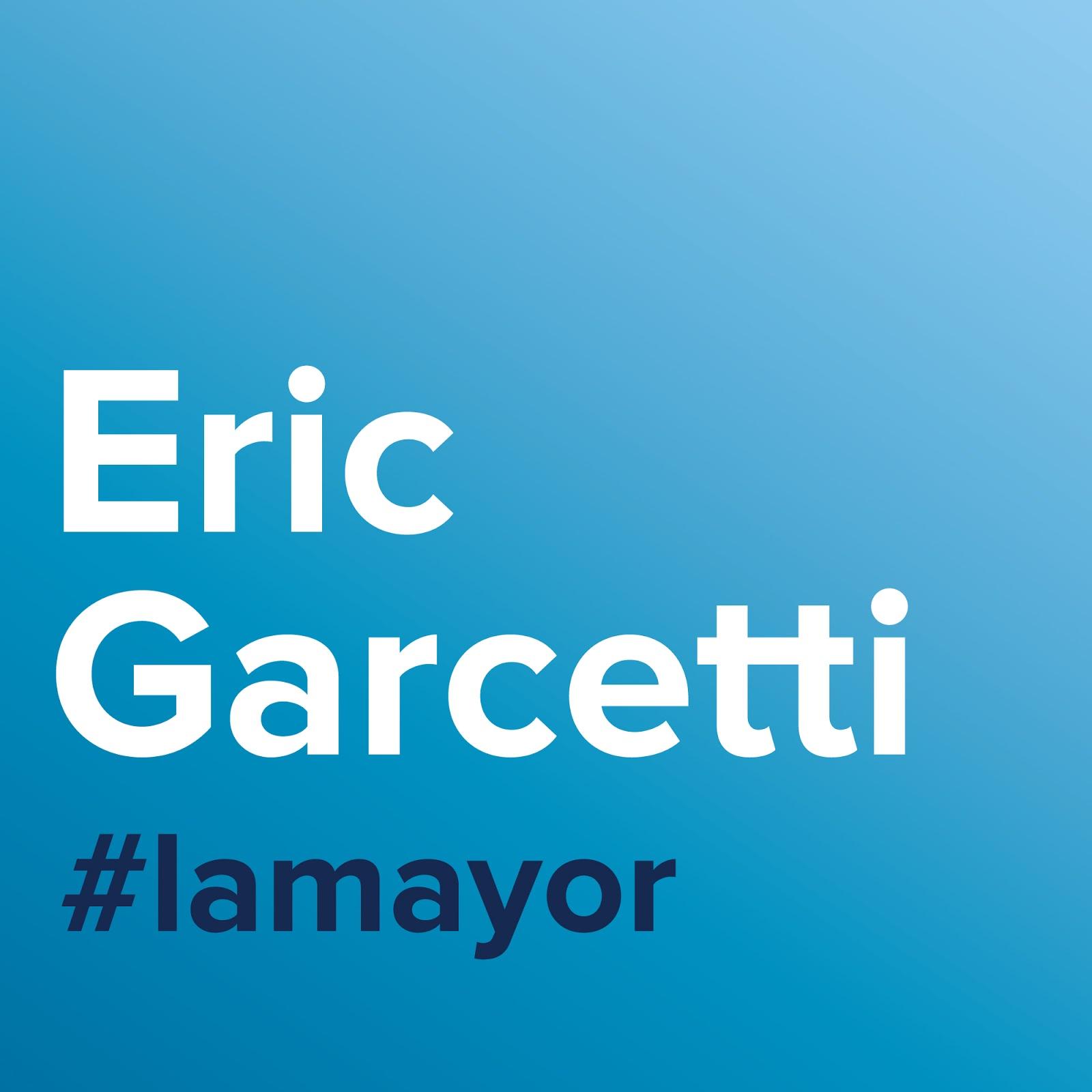 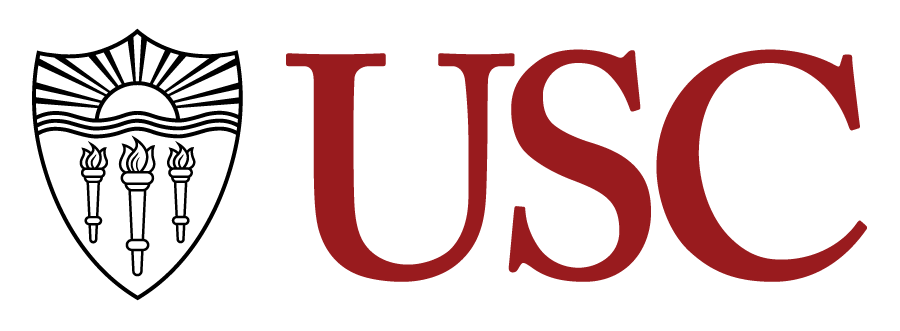 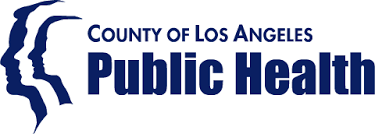 10
[Speaker Notes: Anything missing from the FAQs?
Thought on an info session with parents?]
Thank you.
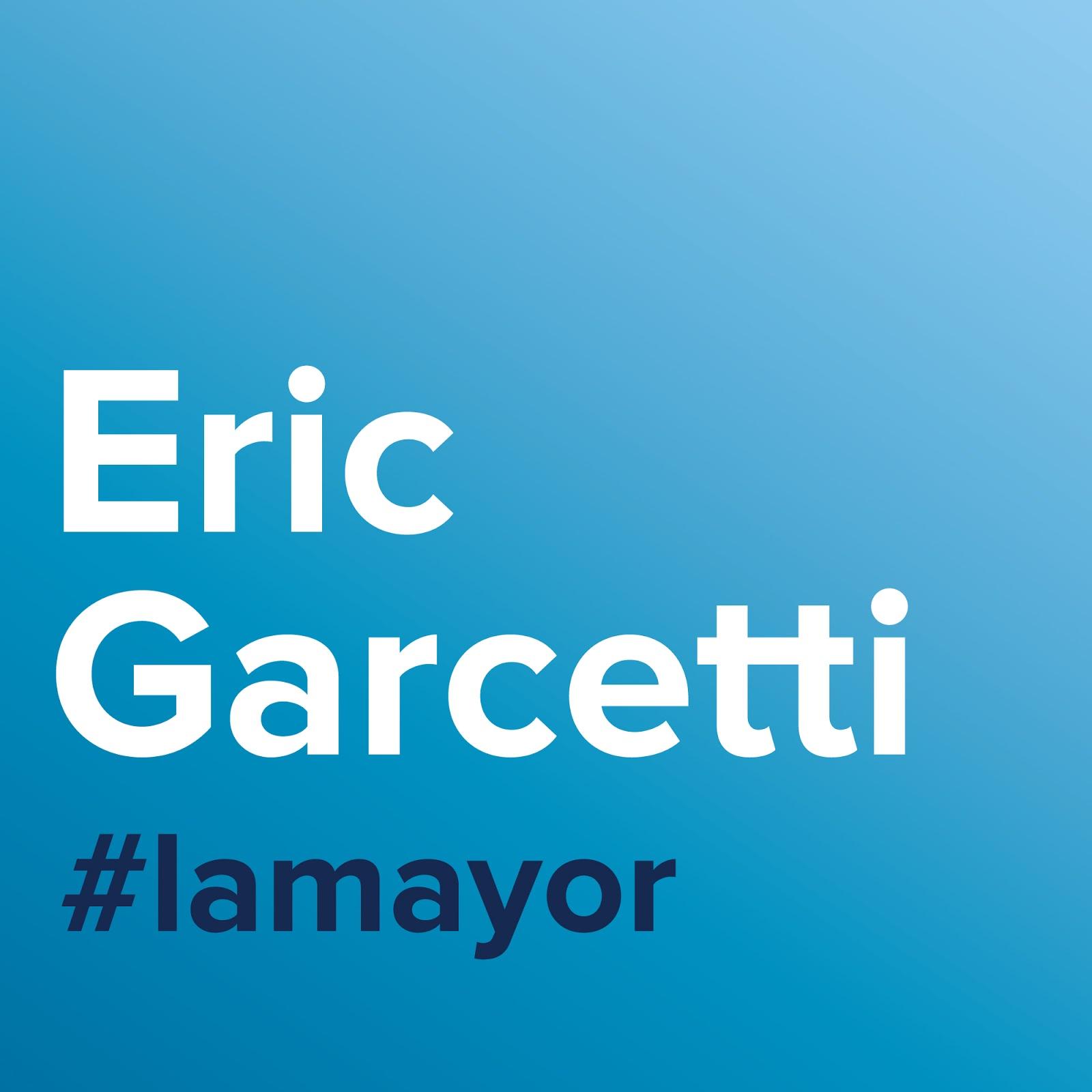 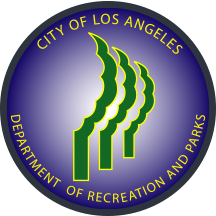 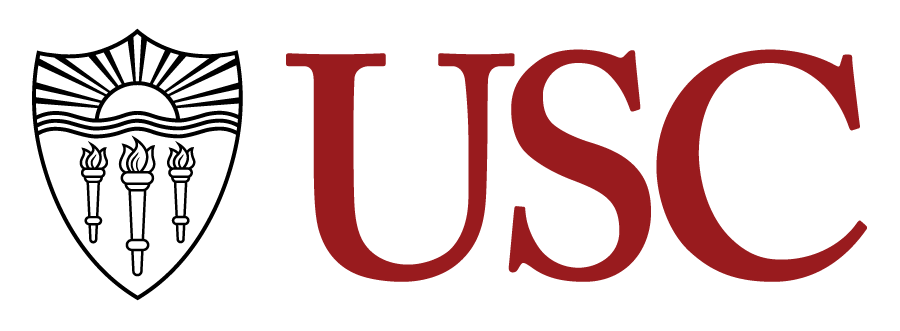 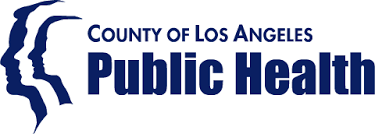